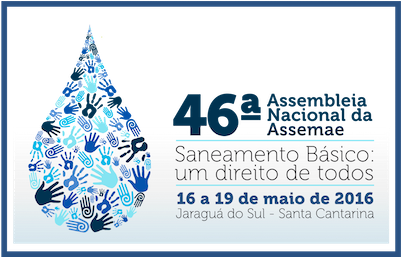 Saneamento básico em Santa Catarina sob a ótica do Plansab
Tatiana Santana T. Pereira
Guilherme da Silva Pereira
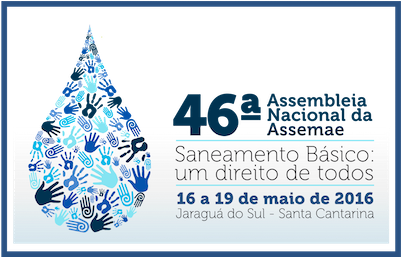 Informações iniciais
Trabalhos apresentados:
Saneamento básico em Santa Catarina sob a ótica do Plansab (18-05 às 9h30);
Aplicação da Rede de Causa e Efeito para avaliação da Salubridade na Cidade Estrutural – DF (18-05 às 17h30);
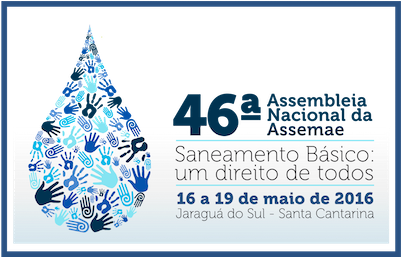 Agenda
Introdução
Objetivos
Metodologia
Resultados e Discussões
4.1 Análise Situacional
4.2 Indicadores e metas
4.3 Necessidades de investimentos
4.4 Macrodiretrizes e estratégias
Considerações Finais
5.1 Recomendações
Referências Bibliográficas
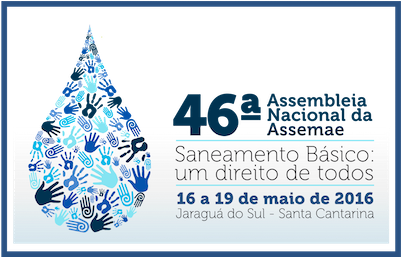 Introdução
“O Plano Nacional de Saneamento Básico contribui para melhorar a atuação do Governo Federal neste importante setor. Da mesma forma, cumprirá o papel de referência para que os estados e municípios desenvolvam suas políticas, em consonância com o planejamento da respectiva esfera federativa.” (HELLER, 2011).
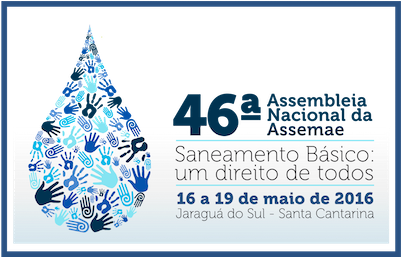 Objetivos
Analisar o saneamento básico no estado de Santa Catarina (SC) sob a ótica do Plansab, com ênfase nos seguintes aspectos:
Verificar a cobertura e qualidade dos serviços de saneamento básico ofertados à população.
Avaliar a evolução das metas propostas pelo Plansab para a Região Sul e para SC.
Analisar os investimentos necessários para cumprimento das metas.
Propor ações a serem priorizadas pelo estado, a partir das macrodiretrizes e estratégias do Plansab.
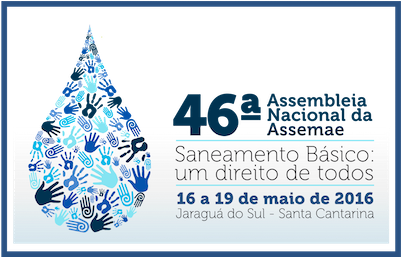 Metodologia
O Plansab apresentou novos conceitos para analisar a real situação do saneamento básico no país, propôs metas, investimentos e novas formas de enfrentamento dos problemas existentes (BRASIL, 2015). Deste modo, a metodologia proposta visa:
Aplicar o conceito de atendimento e deficit do Plansab para o estado de SC.
Avaliar a evolução das metas propostas para SC a partir dos dados disponibilizados pelas pesquisas e sistemas de informações.
Verificar as necessidades de investimentos a partir das estimativas do Panorama do Saneamento Básico no Brasil e Plansab.
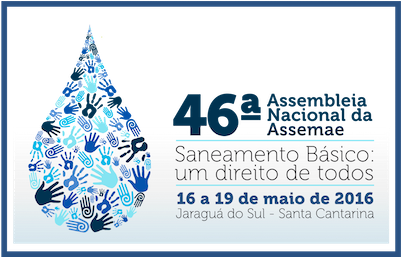 4.1Análise Situacional
“As situações que caracterizam o atendimento precário foram entendidas neste plano como deficit, visto que, apesar de não impedirem o acesso ao serviço, esse é ofertado em condições insatisfatórias ou provisórias, potencialmente comprometedoras da saúde humana e da qualidade do ambiente domiciliar e do seu entorno.” (BRASIL, 2015b).
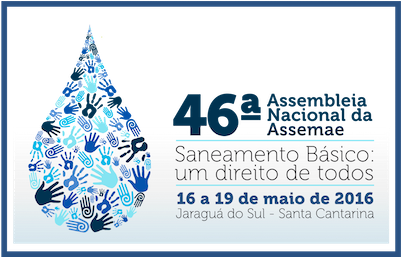 4.1 Análise Situacional
Tabela 1 – Atendimento e deficit por componente do saneamento básico em SC em 2014.
Fonte: IBGE, 2015; BRASIL, 2016a; BRASIL, 2016b.
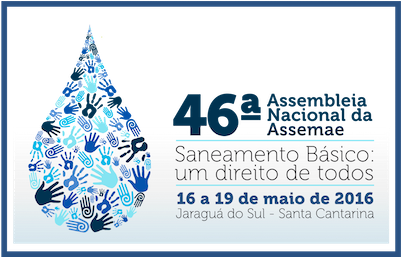 4.2 Metas
“A elaboração do Plano Nacional de Saneamento Básico – Plansab tem como função, dentre outras, definir diretrizes nacionais para o saneamento básico, sendo neles estabelecidos os objetivos e metas nacionais e macrorregionais em busca da universalização e do aperfeiçoamento na gestão dos serviços em todo o País.” (MORAES, 2011).
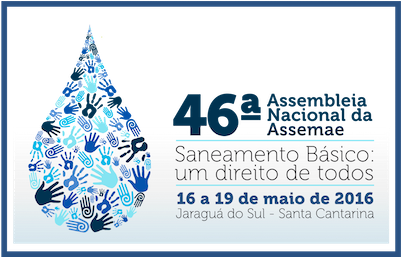 4.2 Metas
Tabela 2 – Indicador A1. % de domicílios urbanos e rurais abastecidos por rede de distribuição ou por poço ou nascente com canalização interna
Fonte: BRASIL, 2015c.
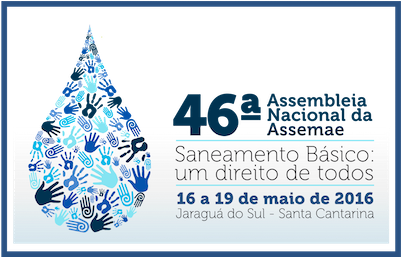 4.2 Metas
Tabela 3 – Indicador E1. % de domicílios urbanos e rurais servidos por rede coletora ou fossa séptica para os excretas ou esgotos sanitários
Fonte: BRASIL, 2015c.
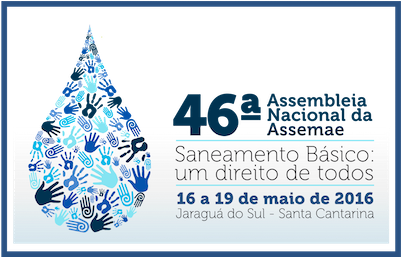 4.2 Metas
Tabela 4 – Indicador R1. % de domicílios urbanos atendidos por coleta direta de resíduos sólidos
Fonte: BRASIL, 2015c.
4.3 Necessidades de Investimentos
“para se elevar significativamente o nível do atendimento por abastecimento de água potável e esgotamento sanitário, a destinação final dos resíduos sólidos urbanos e a implantação e manutenção da drenagem urbana no período de 2014 a 2033” (BRASIL, 2015b).
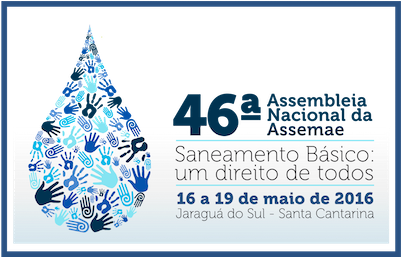 4.3 Necessidades de Investimentos
Tabela 5 – Necessidade de investimentos federais e de outros agentes em medidas estruturais e estruturantes por abastecimento de água e esgotamento sanitário (em milhões de R$) até 2033
Fonte: BRASIL, 2011 e 2015b.
4.3 Necessidades de Investimentos
Tabela 6 – Necessidade de investimentos federais e de outros agentes em medidas estruturais e estruturantes em resíduos sólidos urbanos (em milhões de R$) até 2033
Fonte: BRASIL, 2011 e 2015b.
4.3 Necessidades de Investimentos
Tabela 7 – Necessidade de investimentos federais e de outros agentes em medidas estruturais e estruturantes em drenagem e manejo das águas pluviais urbanas (em milhões de R$) até 2033
Fonte: BRASIL, 2011 e 2015b.
4.4 Macrodiretrizes e estratégias
“visando assegurar materialidade às metas estabelecidas e sua decorrente tradução nas ações programáticas e nos objetivos que se pretende concretizar com a implementação do Plansab.” (BRASIL, 2015b).
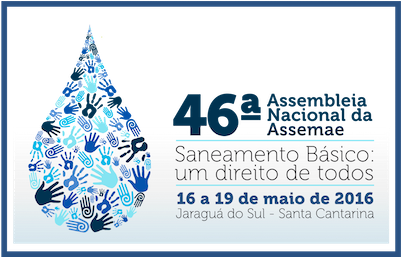 4.4 Macrodiretrizes e estratégias
Macrodiretrizes do grupo A - Relativas às ações de coordenação e planejamento no setor e às articulações intersetoriais e interinstitucionais para efetiva implementação da Política Nacional de Saneamento Básico.
Política de saneamento básico e Plansab - demonstra que os estados também possuem um papel importante na política de saneamento básico, papel este que se configura como uma lacuna por não possuir uma clara delimitação na legislação vigente.
4.4 Macrodiretrizes e estratégias
Macrodiretrizes do grupo A - Relativas às ações de coordenação e planejamento no setor e às articulações intersetoriais e interinstitucionais para efetiva implementação da Política Nacional de Saneamento Básico.
Cooperação interfederativa e políticas estaduais e municipais - demonstra que a participação dos estados é de fundamental relevância para a implementação de cooperações interfederativas, através das quais pode se viabilizar a atuação e/ou a contribuição do Governo Federal para a execução de ações locais.
4.4 Macrodiretrizes e estratégias
Macrodiretrizes do grupo B - Relativas à prestação, gestão, regulação e fiscalização dos serviços de saneamento básico, de forma participativa e integrada, com vistas à sua universalização.
Abastecimento de água e esgotamento sanitário, Resíduos Sólidos e Manejo das águas pluviais;
Transparência, participação e controle social;
Gestão do saneamento básico;
Consórcios públicos;
Capacitação;
Educação Ambiental
4.4 Macrodiretrizes e estratégias
Macrodiretrizes do grupo B - Relativas à prestação, gestão, regulação e fiscalização dos serviços de saneamento básico, de forma participativa e integrada, com vistas à sua universalização.
A ampliação do abastecimento de água nas áreas rurais é fundamental para que se possa alcançar a universalização
contribua para que a construção e a manutenção das fossas sépticas ocorram de forma adequada
regionalização e à construção de aterros sanitários, por meio de fomento e de contribuição técnica e financeira
planejamento de ações para todo o estado para ter a eficácia desejada, pelo fato das bacias hidrográficas perpassarem por vários municípios
4.4 Macrodiretrizes e estratégias
Macrodiretrizes do grupo C	- Relativas ao desenvolvimento tecnológico e ações de saneamento básico em áreas especiais.
Saneamento rural - Estabelecer diretrizes para o saneamento básico específicas para a população rural, com ênfase para áreas indígenas,  reservas extrativistas da União e comunidades quilombolas.
Intersetorialidade - Estabelecer diretrizes para o tratamento diferenciado para ações de saneamento básico nas RM; em municípios de  pequeno porte; em bacias hidrográficas críticas conforme Resolução nº 655/2009 da Ana; em áreas de especial interesse  social, em consonância com o PlanHab, e nas áreas indutoras do desenvolvimento turístico, em consonância com o Plano  Nacional de Turismo
4.4 Macrodiretrizes e estratégias
Macrodiretrizes do grupo D	- Relativas ao investimento público e cobrança dos serviços de saneamento básico.
Investimentos  do Plansab, Investimentos de outros agentes e Apropriação social dos ganhos e eficiências
Plansab apresentou a necessidade de investimentos para o alcance das metras, considerando que além do Governo Federal, outros agentes também devem realizar investimentos no setor, e os estados e seus prestadores de serviços são agentes fundamentais para isso
Destaca-se que a política de subsídios e de redução tarifária para a população de baixa renda deve ser tratada com a devida atenção, pois dela também depende a tão almejada universalização.
4.4 Macrodiretrizes e estratégias
Tabela 8 – Macrodiretrizes do grupo E
Fonte: BRASIL, 2015c.
O Sinisa será alimentado por informações fornecidas por prestadores de serviços, dentre eles os estaduais, e por entes federados como estados e municípios. Além disso, os estados podem contribuir integrando seus eventuais sistemas ao nacional e atuando conjuntamente com o Governo Federal, para que os municípios implementem seus sistemas municipais.
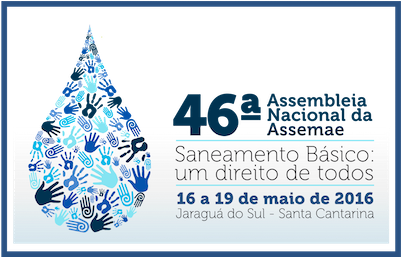 Considerações Finais
A avaliação dos serviços de saneamento básico em SC, sob a ótica do Plansab, demonstrou que o Plano trouxe importantes contribuições para uma nova leitura da realidade.
No estado de SC, a qualidade do serviço prestado apresentou elevados índices de atendimento adequado dos serviços de abastecimento de água, esgotamento sanitário e manejo dos resíduos sólidos urbanos, sendo superiores aos valores da média nacional.
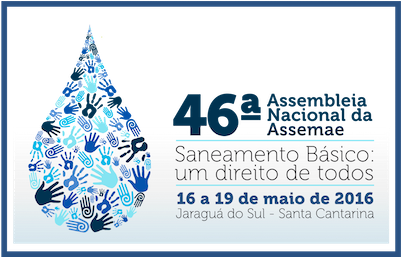 Considerações Finais
Em relação a qualidade do serviço prestado:
os elevados índices no manejo dos resíduos sólidos, pode ter ocorrido devido à pequena amostra do SNIS para disposição final ambientalmente adequada
o atendimento adequado de esgotamento sanitário foi também elevado em função da grande utilização de fossas sépticas no estado.
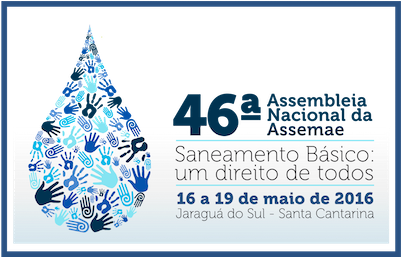 Considerações Finais
Em relação às metas e indicadores
abastecimento de água proveniente de rede, poço ou nascente com canalização interna nas áreas urbanas e rurais apresentou elevados índices, sinalizando o alcance da meta para 2018.
acesso à rede coletora de esgotos ou fossa séptica nas áreas urbanas e rurais, apresentou modesto avanço, porém, não implica que a meta não será cumprida.
acesso ao serviço de coleta de resíduos sólidos nas áreas urbanas apresentou leve recuo no estado em termos percentuais, apesar do número absoluto de domicílios atendidos ter sido ampliado.
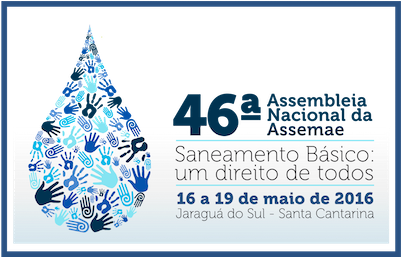 Considerações Finais
Ressalta-se que os indicadores apontam para alcance das metas do Plansab, desde que os investimentos propostos e os que estão em andamento sejam realizados.
O recorte da necessidade de investimentos para os estados permite que eles se organizem e se planejem para realizá-los, já que são atores fundamentais. 
E já o recorte de valores por componente e por medidas estruturais e estruturantes permite que as previsões orçamentárias considerem a distribuição proposta.
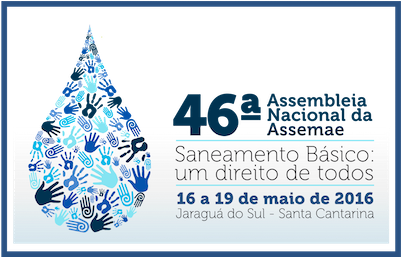 Considerações Finais
Em relação as macrodiretrizes e estratégias
Dependem da atuação conjunta de todos os atores do setor. Destaca-se, em especial, a importante participação dos estados na implementação da política de saneamento básico e do Plansab. 
Especialmente em SC, é necessário que se dedique atenção especial para o uso das fossas sépticas por ser uma solução muito comum. E também para a regionalização, construção e operação de aterros sanitários.
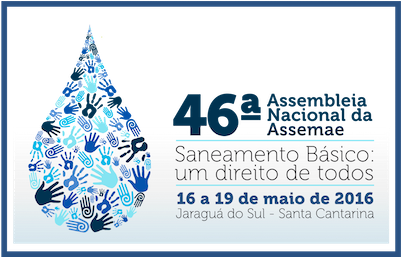 5.1 Recomendações
Os indicadores selecionados para as metas estaduais do Plansab são de abrangência territorial urbana e rural. Nesse sentido, sugere-se que em outros estudos acadêmicos ou governamentais, realizem avaliação das outras metas de saneamento básico para as áreas urbanas e rurais, também de forma desagregada.
Também podem ser adotados outros indicadores em futuras avaliações, para além desses.
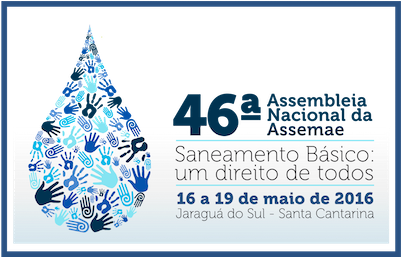 Referências
BRASIL. Ministério das Cidades. Secretaria Nacional de Saneamento Ambiental. Sistema Nacional de Informações sobre Saneamento: Diagnóstico dos Serviços de Água e Esgotos – 2014. Brasília: SNSA/MCIDADES, 2016a. 212 p.
BRASIL. Ministério das Cidades. Secretaria Nacional de Saneamento Ambiental. Sistema Nacional de Informações sobre Saneamento: diagnóstico do manejo de resíduos sólidos urbanos – 2014. Brasília, 2016b. 154 p.
BRASIL. Plano Nacional de Saneamento Básico (Plansab): mais saúde com qualidade de vida e cidadania / Ministério das Cidades, Secretaria Nacional de Saneamento Ambiental. Brasília: Ministério das Cidades, 2015b.
BRASIL. Relatório Anual de Avaliação do Plansab. Ministério das Cidades, Secretaria Nacional de Saneamento Ambiental. Brasília: Ministério das Cidades, 2015c.
IBGE. Instituto Brasileiro de Geografia e Estatística. Pesquisa nacional por amostragem de domicílios 2014. Rio de Janeiro: IBGE; 2015a.
MORAES, L. R. S. (coord.) Análise situacional do deficit em saneamento básico. Brasília, DF: Ministério das Cidades, Secretaria Nacional de Saneamento Ambiental, 2011. v. II. 
HELLER, L. (coord.) Panorama do saneamento básico no Brasil: Visão estratégica para o futuro do saneamento básico no Brasil. Brasília, DF: Ministério das Cidades, 2011. v. VI.
REZENDE, S. C. (coord.) Panorama do saneamento básico no Brasil. Investimentos em saneamento básico: análise histórica e estimativa de necessidades. Brasília: Ministério das Cidades, 2011. v. V.
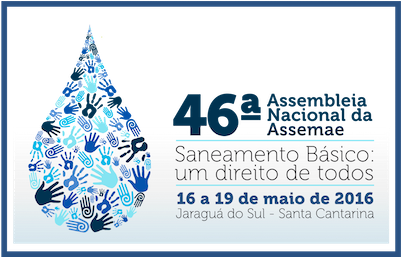 Obrigado!